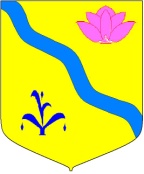 Отчет районного Бюджета
 Кировского
муниципального района
За 9 месяцев 2018 год
Утвержден решением Думы Кировского муниципального района от 25.12.2017г. № 115-НПА «О районном бюджете на 2018 год»
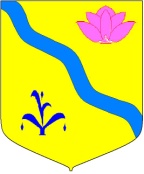 Основные характеристики бюджета Кировского муниципального района
2
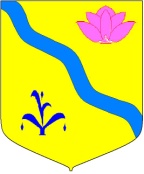 Структура доходов бюджета Кировского муниципального района за 2017 год
Структура налоговых и неналоговых доходов за 1 полугодие 2018 года
4
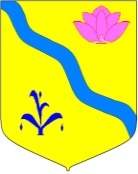 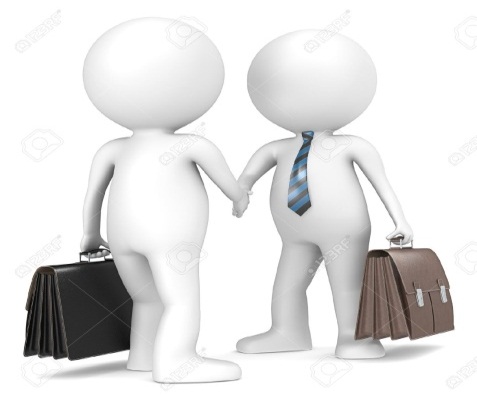 Межбюджетные трансферты
Межбюджетные трансферты (безвозмездные поступления) – это средства одного бюджета бюджетной системы РФ, перечисляемые другому бюджету бюджетной системы РФ
Общая сумма безвозмездных поступлений за 9 месяцев 2018 года составила 200 437,1 тыс. руб. или  81 % от годовых плановых назначений. 
         Общая сумма поступлений в бюджет Кировского муниципального района составляет  293320,23 тыс. руб., доля же безвозмездных поступлений составляет 68,3% от всех доходов.
5
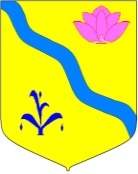 Налог на доходы физических лиц за 2018
 год
Налог на доходы физических лиц является основным источником формирования доходов бюджета Кировского муниципального района. Доля НДФЛ в структуре налоговых и неналоговых доходов за 9 месяцев 2018 года (79027,1 тыс. руб.) составила 76,4%  или 60340,9тыс. руб.
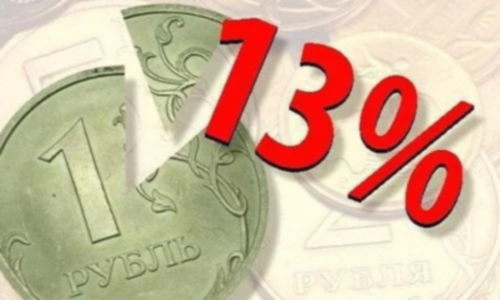 Годовые бюджетные назначения исполнены на 66,4%. В сравнении с предыдущим годом поступление увеличилось  на 5242,86 тыс. руб. Имеется задолженность по данному виду доходов МУП «Водоканал», МУП «Кристалл», СХПК «Краснореченский»,
КГБУЗ «Кировская ЦРБ», ОП «ООО «Виктория», МП «ГИС», МУП «Ярмарка». Общая сумма задолженности на 01.10.2018 – 16 221,4
 тыс. руб.
6
Акцизы на нефтепродукты
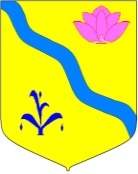 За 9 месяцев 2018 года акцизов поступило 8389,93 тыс. руб. при плане 10609,00 тыс. руб., что соответствует 79,1%., в сравнении с предыдущим годом поступление увеличилось на 690,3 тыс. руб. или 8,9%. Акцизы на нефтепродукты поступают в соответствии с установленными дифференцированными нормативами.
Единый налог на вмененный доход для отдельных видов деятельности
Поступление данного вида налога 9 месяцев 2018 года составило 7205,42 тыс. руб., при установленном годовом плане 11636,00 тыс. руб. выполнение составило 61,9%. По сравнению с предыдущим годом поступление уменьшилось на 524,2 тыс. руб. или 6,8%. Имеется задолженность по данному виду дохода в сумме 1 167,2тыс. руб. (МУП «Ярмарка», ООО «Престиж»). Коэффициенты дефляторы К1- 1,868  и К2-1 остались на уровне 2016 года.
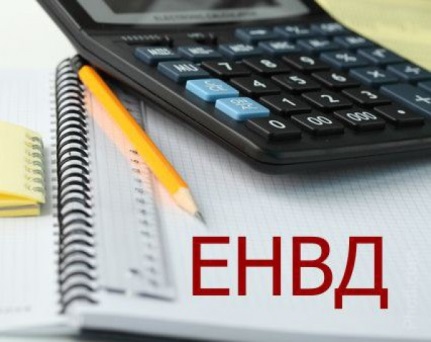 Единый сельскохозяйственный налог
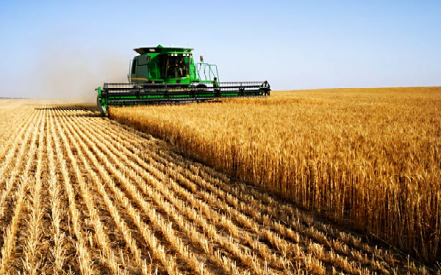 Поступление данного вида налога за 9 месяцев 2018 года составило 928,4 тыс. руб. при установленном годовом плане 1340,00 тыс. руб. выполнение составило 69,3%, в сравнении с предыдущим годом поступление уменьшилось на 97,4 тыс. руб., или на 9,5%.
Налог, взимаемый в связи с применением патентной системы налогообложения
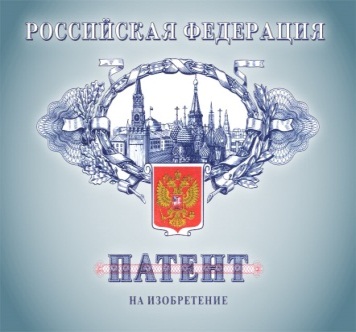 Поступление данного вида налога за 9 месяцев 2018г. составило 44,9 тыс. руб., при установленном годовом плане 70,00 тыс. руб. выполнение составило  64,2%, в сравнении с предыдущим годом поступление увеличилось  на  8,6тыс. руб. или 23,7%.
7
Государственная пошлина
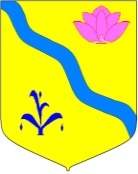 Госпошлины за 9 месяцев 2018 года поступило 2117,58 тыс. руб. при установленном годовом плане 2000,0 тыс. руб. выполнение составило 106%. В сравнении с предыдущим годом поступление увеличилось на 635,5 тыс. руб. или  42,9%. В бюджет района зачисляется госпошлина по делам, рассматриваемым в судах общей юрисдикции, мировыми судьями и госпошлина за выдачу разрешения на установку рекламной конструкции.
2117,6
1482,1
8
Доходы от использования имущества, находящегося в государственной и муниципальной собственности
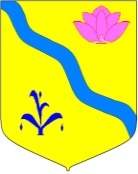 -Доходы от сдачи в аренду имущества.
            Поступление данного вида дохода за 9 месяцев 2018г. составило 1618,0 тыс. руб., при установленном годовом плане 2250,0тыс. руб. выполнение составило – 65,2%. В сравнении с предыдущим годом поступление увеличилось на  461,3 тыс. руб. или 39,9 %.
	Основными плательщиками за аренду помещений являются: ООО «Кировская электросеть», ООО «Сельская новь».
 - Прочие поступления от использования имущества.
         За 9 месяцев 2018 года по данному виду дохода  поступило 102,6 тыс. руб. при годовом плане 185,0 тыс. руб. выполнение составило 56%. В сравнении с предыдущим годом поступление уменьшилось на 8,92 тыс. руб. или на 9,8%
-Доходы от перечисления части прибыли МУП.  
             Поступление данного вида дохода за 9 месяцев 2018г. составило 66,83тыс. руб., при установленном годовом плане 25,00 тыс. руб. или 101,3%. В сравнении с предыдущим годом поступление уменьшилось на 192,8 тыс. руб. или на 25,7%. 
   - Доходы от компенсации затрат бюджетов муниципальных районов.
          По данному источнику зачисляется суммы возмещения 
эксплуатационных  (коммунальных) расходов. Выполнение плана за 
9 месяцев 2018 года – 62,1%.  При плане 1251,00 тыс. руб. 
поступило 776,92 тыс. руб.
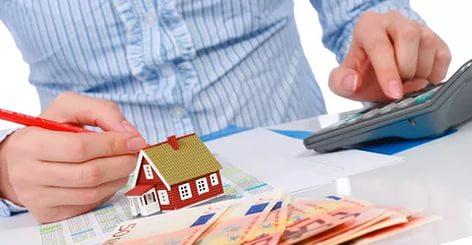 9
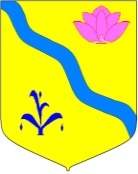 - Доходы, получаемые в виде арендной платы за земельные участки. 
 При установленном годовом плане 13138,00 тыс. руб., выполнение плана по аренде 
земельных участков составило 7075,11 тыс. руб. или  54%,.

-    аренда земли сельских поселений  при годовом плане 3900 тыс. руб. в бюджет рай
она поступило 2244,07 тыс. руб. или 57,5%.

аренда земли городских поселений при годовом плане 9000,00 тыс. руб. в бюджет района поступило 4695,76 тыс. руб. или 52,2%.  
 аренда за земли находящиеся в собственности района при годовом плане 238,00 тыс. руб. в бюджет района поступило  135,28тыс. руб. или 56,8%.
      Основными плательщиками арендной платы за землю являются: АО «Шмаковское», ООО «Золотой орел», ООО «Дальминвод», ООО «Восточные ворота», ООО санаторий «Изумрудный», ООО «РН-Востокнефтепродукт», Кировское РАЙПО.
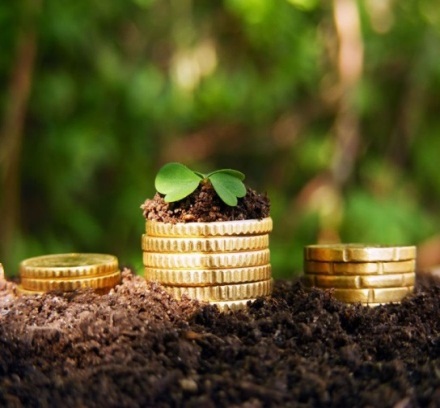 10
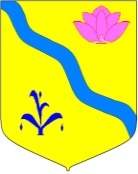 Плата за негативное воздействие на окружающую среду
Выполнение плана за 9 месяцев 2018 года – 81,7%.  При плане 465,0 тыс. руб. поступило в бюджет района 379,8 тыс. руб. В сравнении с предыдущим годом поступление уменьшилось на 104,6 тыс. руб. или на 21,6%.
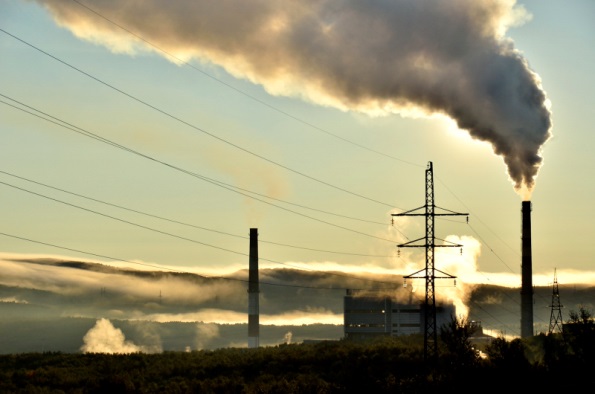 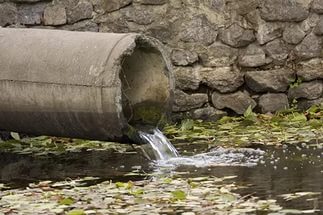 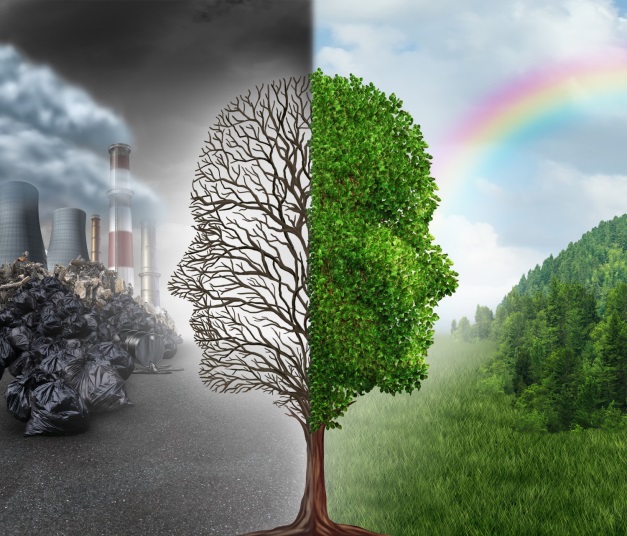 Данный вид дохода поступает в соответствие с расчетами по утвержденным нормативам.
11
Доходы от продажи материальных и нематериальных активов
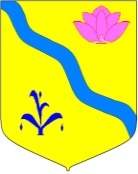 - Доходы от реализации имущества.
          За 9 месяцев 2018 года доходов от реализации муниципального имущества поступило 391,5 тыс. руб. при плане 18600,0 тыс. руб. или  2,1%. В сравнении с аналогичным периодом 2017 года  поступление уменьшилось  на 1365,5 тыс. руб. или  на 83,95%.
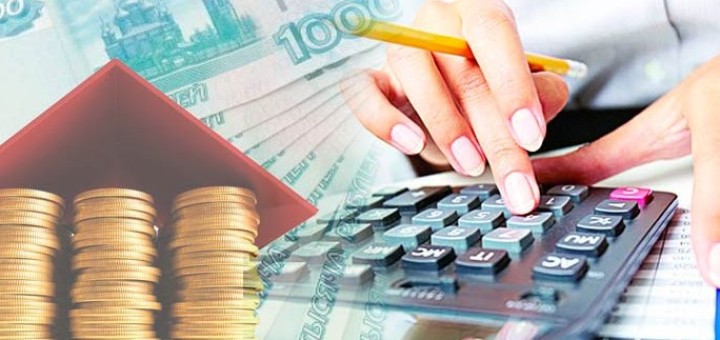 - Доходы от продажи земельных участков.
	 Доходы от продажи земельных участков городских поселений составили за 9 месяцев 2018 г. -  163,96тыс. руб. или 23,4%.  
           Доходы от продажи земельных участков сельских поселений при плане 12000 тыс. рублей поступило 19,84 тыс. рублей, выполнение плана за 9 месяцев 2018 года  -  0,17%. 
Доходы от продажи земельных участков района. Не запланированы
12
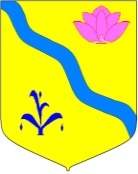 Штрафы, санкции, возмещение ущерба
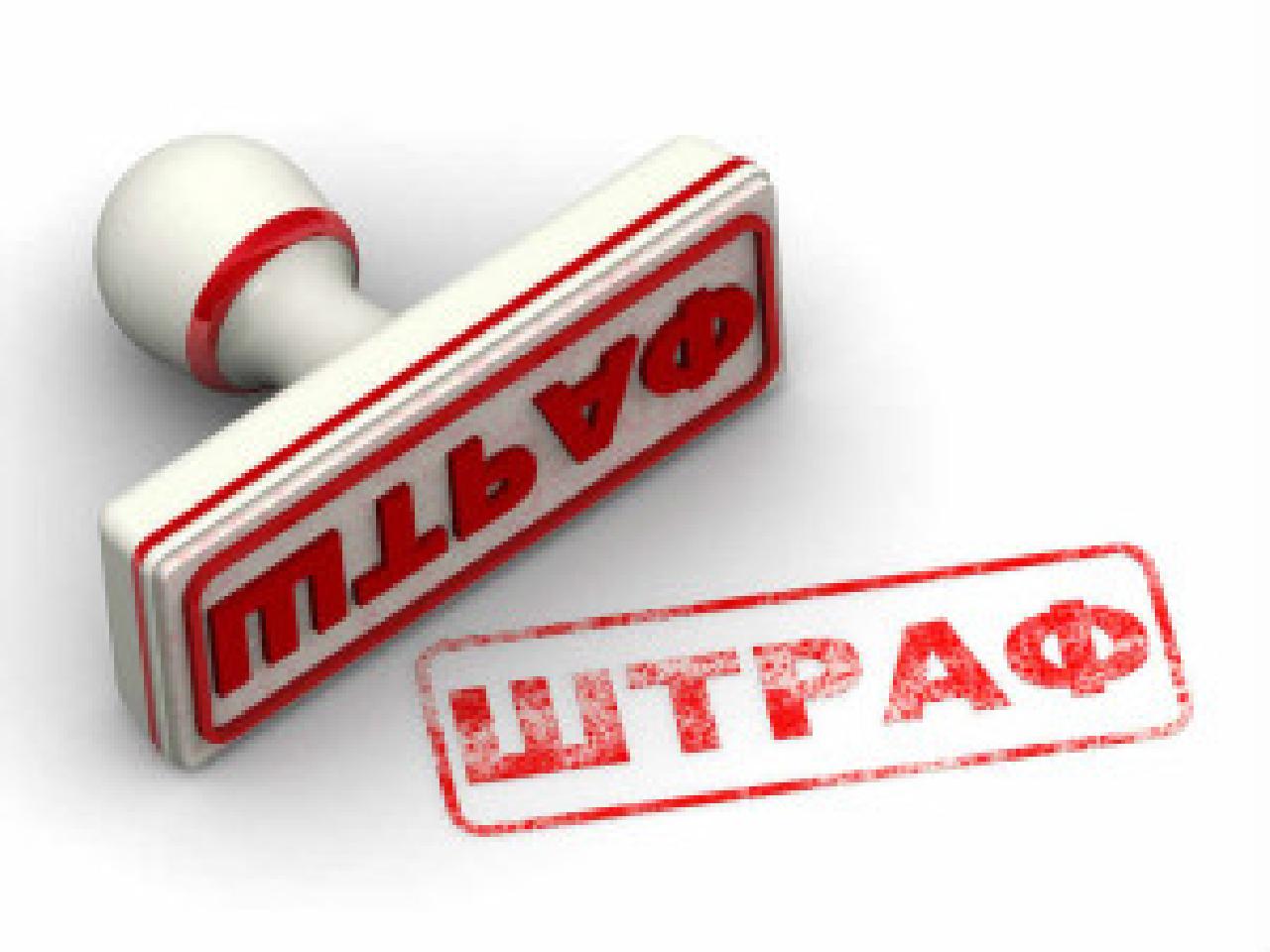 За 9 месяцев 2018 года в бюджет района поступило штрафов в размере 3261,5тыс. руб., что больше поступления прошлого года на 646,4 тыс. руб. или 24,7%. План выполнен на 93,2%.
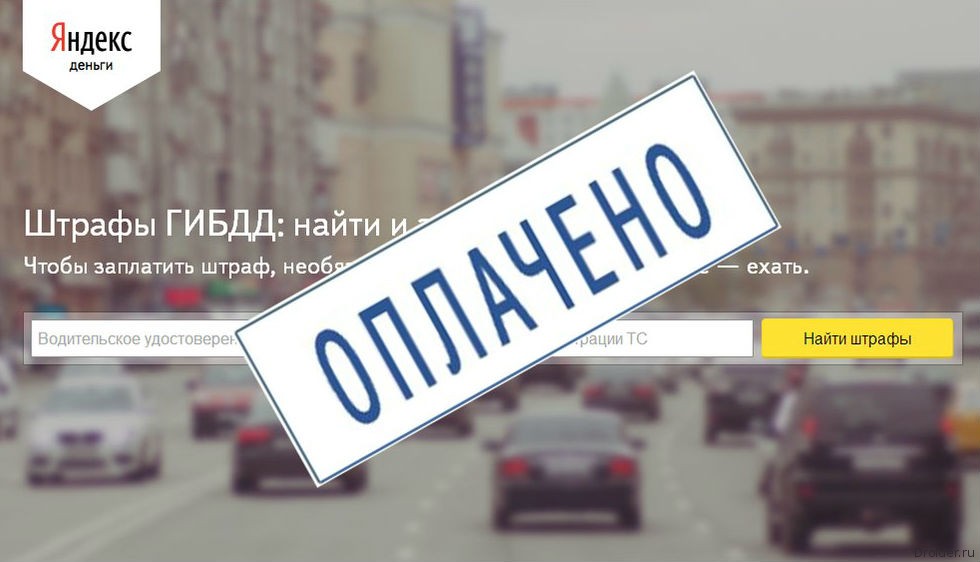 13
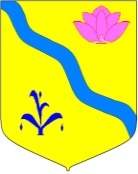 РАСХОДЫ БЮДЖЕТА
Расходы бюджета - это средства, выплачиваемые из бюджета на реализацию расходных обязательств Кировского муниципального района, то есть расходов, необходимость которых установлена муниципальными правовыми актами органов местного самоуправления в соответствии с федеральными законами (законами субъекта Российской Федерации)
На какие цели расходуются средства бюджета?

На функционирование учреждений социальной сферы (образования, культуры, физкультуры и спорта и др.) и органов местного самоуправления;
На социальное обеспечение населения (выплату пенсий, пособий, льгот и т.д.);
На другие государственные нужды (межбюджетные трансферты передаваемые бюджетам поселений и т.д.)
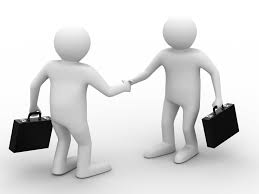 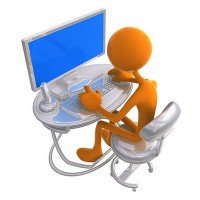 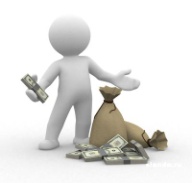 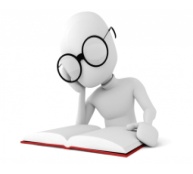 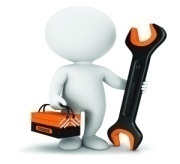 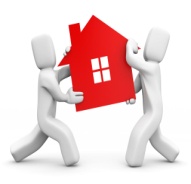 14
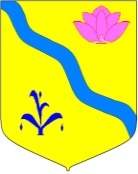 Структура расходов бюджета Кировского муниципального района за 2017 год.
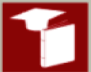 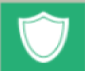 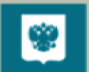 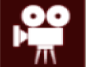 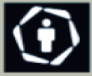 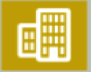 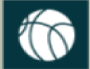 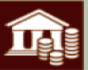 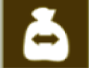 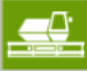 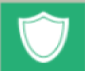 Социальная политика
Общегосударст-венные вопросы
Межбюджетные трансферты
Национальная оборона
Национальная экономика
Образование
Национальная безопасность и правоохранительная деятельность
Обслуживание государственного и муниципального долга
Жилищно-коммунальное хозяйство
Физическая культура и спорт
Культура, кинематография
Каждый из разделов классификации имеет перечень подразделов, которые отражают основные направления реализации соответствующей функции
Полный  перечень     разделов и подразделов классификации расходов  бюджетов  приведен в статье 21 Бюджетного кодекса     Российской      Федерации
26
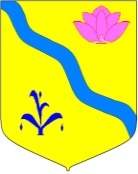 Структура расходов бюджета Кировского муниципального района за 9 месяцев 2018 года.
16
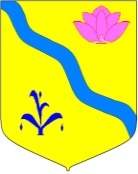 Структура расходов районного бюджета за 2018 годтыс. руб.
17
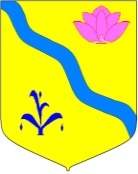 Муниципальные программы
Переход к программно-целевому методу планирования в Кировском муниципальном районе
Муниципальные программы – это документ, определяющий
Планируемые объемы финансовых ресурсов, необходимые для достижения поставленных целей
Цели и задачи муниципальной политики
Способы их достижения
Из принятых к финансированию на  2018 год 10 муниципальных программ на сумму    388 749,925 тыс. руб., расходы за 9 месяцев  2018 года произведены по 7-ти Программам на сумму  263 419,224тыс. руб., что составило 67,8% от годовых назначений.
Решением Думы Кировского муниципального района от 25.12.2017г. № 115-НПА «О районном бюджете на 2018 год»
18
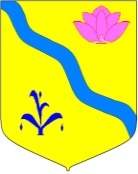 Показателирайонного бюджета по долгосрочным муниципальным программам  за 1 полугодие  2018 года
19
Структура бюджета Кировского муниципального района
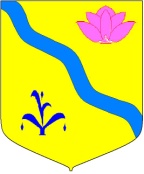 Муниципальный долг
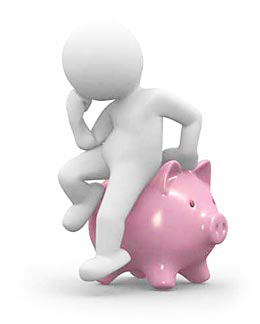 Муниципальный долг за отчетный период без изменений.
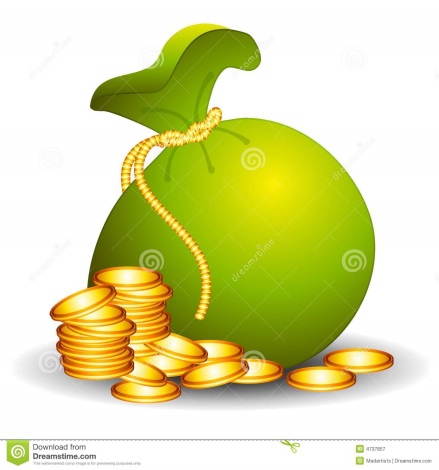 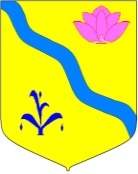 Межбюджетные трансферты
Объем межбюджетных трансфертов за 9 месяцев 2018 года  исполнен на 11 329,28 тыс.руб. или 67,2%.
Дотация на выравнивание бюджетной обеспеченности поселений составила 12853,67тыс.руб. (за счет краевых средств –11 303,67, тыс.руб., за счет средств районного бюджета -1550,0 тыс. руб.).
Дотация на выравнивание уровня бюджетной обеспеченности городским и сельским поселениям за счет средств местного бюджета:
21
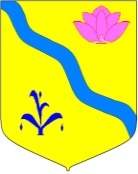 Дотация на выравнивание бюджетной обеспеченности поселений, входящих в состав  Кировского муниципального района за счет краевого бюджета  на 01.10.2018г
22
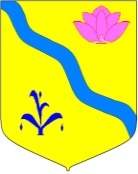 Иные межбюджетные трансферты, передаваемые из бюджета Кировского муниципального района Приморского края бюджетам сельских поселений на осуществление части полномочий Кировского муниципального района Приморского края по содержанию автомобильных дорог местного значения в границах населенных пунктов сельских поселений в 2018 году
23
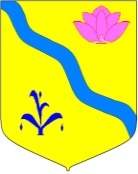 Иные межбюджетные трансферты городским и сельским поселениям на сбалансированность за счет средств местного бюджета
24